Руководство по лечению гемофилии для всех
Новая инициатива Всемирной федерации гемофилии
Руководство ВФГ по лечению гемофилии
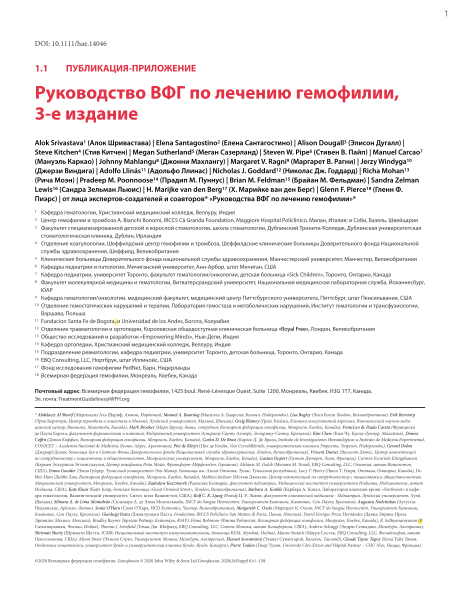 Все рекомендации приняты на основе консенсуса.
Шривастава А. и др. Журнал «Гемофилия». 2020;26(Suppl 6):1–158.
Глава 8. Ингибиторы к фактору свертывания
Маргарет Рагни, врач, магистр общественного здравоохраненияПрофессор. Специализация: медицина и клиническая трансляционная наука 
Кафедра гематологии/онкологии, медицинский факультет 
Медицинский центр Питтсбургского университета
Директор центра лечения гемофилии в Западной Пенсильвании 
г. Питтсбург, штат Пенсильвания
Раскрытие потенциальных конфликтов интересов: Маргарет В. Рагни
Гранты/поддержка в проведении исследований
Компании: Alnylam/Sanofi, BioMarin, Bioverativ/Sanofi, Takeda/Shire, Sangamo, Spark Therapeutics
Консультативные советы
Компании: Alnylam/Sanofi, BioMarin, Takeda/Shire, Spark Therapeutics
Авторы
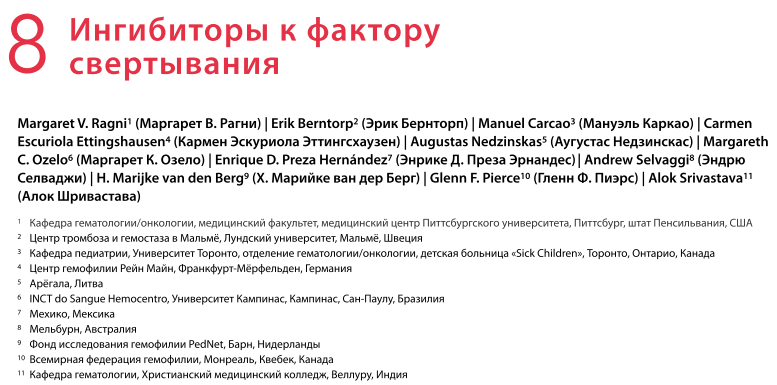 Маргарет В. Рагни
Эрик Бернторп
Мануэль Каркао
Кармен Эскуриола Эттингсхаузен
Аугустас Недзинскас (ЛсГ)
Маргарет К. Озело
Энрике Д.Преза Эрнандес (ЛсГ)
Эндрю Селваджи (ЛсГ)
Х. Марийке ван дер Берг
Гленн Ф. Пиэрс
Алок Шривастава
ЛсГ - лицо с гемофилией
Введение
«Ингибиторами» в гемофилии являются алло-антитела (иммуноглобулины класса IgG) к экзогенному фактору свертывания VIII (FVIII) или IX (FIX), которые нейтрализуют действие введенных КФС.
Ингибиторы выявляются и измеряются с помощью анализа Бетезда в модификации Ниймеген.
Ингибиторы чаще встречаются у пациентов с тяжелой формой заболевания и более распространены при гемофилии А, чем при гемофилии В.
Наличие ингибиторов обуславливает повышенное бремя болезни, в том числе:
Более серьезные кровотечения и осложнения
Больше аллергических реакций
Чаще госпитализации
Выше расходы на лечение
Выше уровень смертности
КФС - концентраты фактора свертывания
Что нового?
Лечение кровотечений
Скрининг на наличие ингибиторов
Индукция иммунной толерантности 
Хирургические операции и инвазивные процедуры
Смена препарата
Клинический случай (ребенку 11 месяцев)
Тяжелая гемофилия А 
За последнюю неделю появились одна крупная ягодичная гематома и мелкие разрозненные гематомы.
Младенец получал терапию по требованию рекомбинантным фактором rFVIII из-за своего правого коленного сустава-мишени. При этом на терапию привычным rFVIII отвечает плохо.
Семейный анамнез без ингибиторов. Однако у 3-летнего двоюродного брата тоже тяжелая гемофилия А.
Результаты лабораторных анализов при посещении ЦЛГ:  гемоглобин 11,0 г/дл; FVIII <0,01 МЕ/мл и анти-FVIII 12,0 БЕ
Как теперь лечить кровотечения при наличии у ребенка ингибитора? У семьи также возник вопрос: нужно ли проверить двоюродного брата на наличие ингибитора?
БЕ - единица Бетезда; ЦЛГ - центр лечения гемофилии; МЕ - международная единица
Гемофилия А и ингибиторы к FVIII. Лечение кровотечений
Рекомендация 8.3.1
При возникновении острого кровотечения у пациентов с гемофилией А и ингибиторами к фактору VIII ВФГ рекомендует выбирать лечение в зависимости от вида ингибитора: низкореагирующего или высокореагирующего.
*При высокореагирующих ингибиторах низкого титра может использоваться FVIII; следует проводить мониторинг на предмет анамнестической реакции.
аКПК - активированный концентрат протромбинового комплекса
Гемофилия В и ингибиторы к фактору IX.Лечение кровотечений
Рекомендация 8.4.1 
Если при лечении фактором IX у пациента с гемофилией В возникает анафилаксия, ВФГ рекомендует выполнить скрининг на наличие ингибитора к FIX, поскольку аллергическая реакция может стать первым признаком развития ингибитора.

Рекомендация 8.4.8
При развитии острого кровотечения у пациентов с гемофилией В с высокореагирующими ингибиторами к FIX ВФГ высказывается за предпочтительное использование rFVIIa по сравнению с аКПК, поскольку в состав аКПК входит FIX, и это может вызвать или усугубить аллергическую реакцию.
**При использовании препаратов, содержащих фактор FIX, существует риск развития аллергических реакций и нефротического синдрома.
аКПК - активированный концентрат протромбинового комплекса.
Показания к тестированию на ингибиторы
Таблица 8-1
После первоначального введения КФС, не реже чем 1 раз в 6-12 месяцев, а затем – ежегодно [8.2.1]
После интенсивного введения КФС (например, ежедневное введение дольше 5-ти дней) не позднее 4-х недель после последнего введения
При рецидивах кровотечений или при кровоизлияниях в суставы-мишени, несмотря на адекватную заместительную терапию КФС
При отсутствии реакции на адекватную заместительную терапию КФС
При восстановлении уровня фактора ниже ожидаемого или при укороченном периоде полувыведения после заместительной терапии КФС
При недостаточном клиническом или лабораторном ответе на заместительную терапию КФС
Перед операцией
При отсутствии адекватного повышения уровня фактора в ответ на заместительную терапию КФС после операции
КФС - концентрат фактора свертывания
Клинический случай
Как им лечить кровотечения?
Кровотечения остановили с помощью рекомбинантного фактора rFVIIa. Вы объясняете концепцию ИИТ родителям ребенка.
Они спрашивают о наиболее эффективном подходе для устранения ингибитора и о том, придется ли ставить венозный катетер (порт-систему). 
Недавно они участвовали в саммите по ингибиторам и познакомились с несколькими семьями, у которых есть положительный опыт применения эмицизумаба.
Если они решат перейти на эмицизумаб, исчезнет ли ингибитор, или же он может «вернуться» через несколько лет?
Торговое наименование эмицизумаба – «Гемлибра» (Hemlibra)®
ИИТ - индукция иммунной толерантности
Индукция иммунной толерантности (ИИТ)*
*Относительно ИИТ у пациентов с гемофилией В ВФГ не дает конкретных рекомендаций из-за недостаточности данных по ИИТ у пациентов с гемофилией В.
 ГА – гемофилия А; ИИТ - индукция иммунной толерантности
Индукция иммунной толерантности. Общие рекомендации
Все пациенты с ингибиторами должны попытаться пройти ИИТ [8.3.16]
Данные о воздействии препаратов c УПП ограничены
После успешной ИИТ следует начинать профилактику фактором VIII с внимательным мониторингом клинического ответа
Нефакторные препараты могут уменьшить бремя болезни [8.3.19]
Использование нефакторных препаратов при ИИТ - это еще неразработанная тема.
УПП - пролонгированный препарат с удлиненным периодом полувыведения; ИИТ- индукция иммунной толерантности.
Индукция иммунной толерантности
Когда нужно начинать ИИТ?
ИИТ следует начинать сразу после обнаружения ингибитора вне зависимости от его титра.

Какой препарат должен применяться для ИИТ?
Оптимальный режим проведения ИИТ не определен; предпочтительным является режим rFVIII 100 МЕ/кг/сутки

Как лечить кровотечения во время ИИТ?
При НР для лечения острых кровотечений следует применять rFVIII
При ВР рекомендуется применять шунтирующие препараты rFVIIa или аКПК*; или (при низком титре) фактор FVIII

Как следует лечить пациентов, у которых ИИТ не достигла успеха или которым ИИТ никогда не проводилась? 
Рекомендуется: предпочтительнее профилактика эмицизумабом чем  rFVIIa

Можно отложить или не проводить ИИТ?
Неизвестно, можно ли отложить ИИТ или вообще от нее отказаться.
*Во избежание риска ТМА (тромботической микроангиопатии) следует избегать применения аКПК у пациентов на профилактике эмицизумабом. 
аКПК - активированный концентрат протромбинового комплекса; ВР – высокореагирующие; ИИТ- индукция иммунной толерантности; НР - низкореагирующие.
Лечение кровотечений и эмицизумаб
Рекомендация 8.3.17
Пациентам c гемофилией А и устойчивыми ингибиторами, у которых индукция иммунной толерантности (ИИТ) не достигла успеха, или которым ИИТ никогда не проводилась, ВФГ рекомендует профилактику эмицизумабом в качестве предпочтительного терапевтического препарата по сравнению с профилактикой препаратами шунтирующего действия (rFVIIa или аКПК), поскольку эмицизумаб эффективнее предотвращает кровотечения и проще в применении, так как его вводят подкожно с недельной кратностью.

Рекомендация 8.4.10
По пациентам с гемофилией В ингибиторной формы ВФГ не может дать рекомендаций относительно индукции иммунной толерантности из-за ограниченного опыта проведения ИИТ при гемофилии В.
ПРИМЕЧАНИЕ: При попытке проведения ИИТ у пациентов с ингибиторной гемофилией В необходимо следовать высокодозным протоколам заместительной терапии аналогично рекомендациям для гемофилии А. При этом необходимо серьезно рассмотреть применение иммуносупрессии. Следует заметить, что при высокодозной ИИТ может увеличиться риск нефротического синдрома.
аКПК - активированный концентрат протромбинового комплекса; ИИТ - индукция иммунной толерантности.
Лечение кровотечений и эмицизумаб
*ТМА - тромботическая микроангиопатия, о которой сообщалось у пациентов, получавших аКПК и эмицизумаб. 
Рекомендуется внимательно наблюдать за пациентами с факторами риска развития тромбоза: венозная тромбоэмболия в анамнезе, ожирение, курение, хронические инфекции, воспаление; а также за теми, кто получает rFVIIa и, на первый взгляд, имеет низкие риски.  
аКПК - активированный концентрат протромбинового комплекса.
Adamkewicz JI, Haemophilia 2017;23:11-17;  Levy GG, JTH 2019;17:1470-77;  Neufeld EJ, Blood Rev 2015; 29(Suppl 1): S34-41.
Лечение кровотечений и эмицизумаб
Рекомендация 8.3.2
Для лечения острых кровотечений у пациентов с гемофилией А и ингибиторами ВФГ рекомендует применять концентрат FVIII при наличии низкореагирующих ингибиторов и шунтирующий препарат (рекомбинантный фактор VIIa [rFVIIa] или активированный концентрат протромбинового комплекса [аКПК]) при высокореагирующих*.

ПРИМЕЧАНИЕ: У пациентов, получающих эмицизумаб, при использовании концентрата FVIII ВФГ рекомендует использовать хромогенные анализы FVIII на основе бычьего реагента (бычий FX в наборе реагентов) для измерения прокоагулянтной активности фактора VIII в плазме (FVIII:C) и уровней титра ингибитора.


Рекомендация 8.3.4
При развитии острого кровотечения у пациентов, получающих эмицизумаб и имеющих гемофилию А с высокореагирующими ингибиторами к FVIII, ВФГ высказывается за предпочтительное использование rFVIIa по сравнению с аКПК во избежание риска тромботической микроангиопатии.
*Ознакомьтесь с соответствующими примечаниями в публикации.
аКПК - активированный концентрат протромбинового комплекса
Клинический случай 3
Дядя мальчика по материнской линии: 43 года, тяжелая гемофилия А, в анамнезе - анти-FVIII 5,7 БЕ. Начал проходить ИИТ 2 года назад (после выявления ингибитора), однако ИИТ не увенчалась успехом. При кровотечениях принимает rFVIIa.
В правом голеностопном суставе сейчас развился болезненный артрит. Хирург говорит, что нужно выполнять хирургический артродез голеностопного сустава. Лабораторный анализ выявил анти-FVIII на уровне 4,5 БЕ  
Он говорит, что племянник недавно начал еженедельную профилактику эмицизумабом, и ему тоже хотелось бы перейти на этот препарат. Однако есть несколько вопросов:
Может ли он сейчас переходить на эмицизумаб или лучше подождать, чтобы сменить препарат после операции? 
После смены препарата, сможет ли он по-прежнему принимать rFVIIa для лечения кровотечений?
БЕ - единица Бетезда; ИИТ - индукция иммунной толерантности.
Хирургические операции и инвазивные процедуры. Общие рекомендации
Определить: прикрытие фактором, шунтирующий препарат, наблюдение; или непрерывная внутривенная инфузия индивидуально подобранной дозы 
После достижения гемостаза продолжать режим лечения 3-5 дней, затем постепенно снижать на протяжении 1-3 недель
аКПК - активированный концентрат протромбинового комплекса; ГА+инг. - гемофилия А с ингибитором; ГВ+инг. - гемофилия В с ингибитором
Хирургические операции и инвазивные процедуры
Рекомендация 8.3.10
При проведении хирургического вмешательства или инвазивной процедуры пациентам с гемофилией А и низкореагирующими ингибиторами к FVIII ВФГ предлагает вводить более высокие и более частые, чем обычно, дозы FVIII из-за короткого периода полувыведения FVIII.*

Рекомендация 8.3.11
У пациентов с гемофилией А и высокореагирующими ингибиторами к FVIII при проведении хирургического вмешательства или инвазивной процедуры ВФГ рекомендует терапию препаратом шунтирующего действия (rFVIIa или аКПК) по усмотрению лечащего медработника. В случае неудачи монотерапии одним препаратом шунтирующего действия, другим терапевтическим подходом будет последовательное применение этих препаратов, т.е. rFVIIa в чередовании с аКПК. Также ВФГ рекомендует внимательное клиническое наблюдение на предмет возникновения тромбоза.
*Ознакомьтесь с соответствующими примечаниями в публикации.
аКПК - активированный концентрат протромбинового комплекса.
Хирургические операции и инвазивные процедуры.Общие рекомендации
Определить: прикрытие фактором, шунтирующий препарат, наблюдение; или непрерывная внутривенная инфузия индивидуально подобранной дозы 
После достижения гемостаза продолжать режим лечения 3-5 дней, затем постепенно снижать на протяжении 1-3 недель
аКПК - активированный концентрат протромбинового комплекса; ГА+инг. - гемофилия А с ингибитором; ГВ+инг. - гемофилия В с ингибитором
Хирургические операции и инвазивные процедуры
Рекомендация 8.3.12
При крупной операции или инвазивной процедуре у пациентов с ингибиторной гемофилией А, получающих эмицизумаб, при низкореагирующих ингибиторах ВФГ рекомендует использование препарата с содержанием FVIII. У пациентов с высокореагирующими ингибиторами ВФГ высказывается за предпочтительное применение rFVIIa по сравнению с аКПК по причине риска тромботической микроангиопатии. ВФГ не дает рекомендаций по конкретной дозе, частоте или продолжительности терапии в связи с недостаточностью данных.

ПРИМЕЧАНИЕ: Особую осторожность следует проявлять при использовании rFVIIa у пациентов, получающих эмицизумаб, при наличии у них факторов риска возникновения тромбоза (например, венозная тромбоэмболия в анамнезе, ожирение, курение, хроническая инфекция, воспаление) из-за риска острого ИМбпST и легочной эмболии.

Рекомендация 8.4.12
При проведении хирургического вмешательства у пациентов с гемофилией В и ингибиторами к FIX ВФГ высказывается за предпочтительное использование rFVIIa по сравнению с аКПК, поскольку аКПК содержит FIX и может вызвать аллергическую реакцию или усугубить ее.
аКПК - активированный концентрат протромбинового комплекса.
Выводы
Все пациенты с ингибиторами должны попытаться пройти ИИТ.
Данные о воздействии препаратов c УПП на ИИТ ограничены.
После успешной ИИТ следует начинать профилактику фактором VIII.
rFVIIa используется для поддержания гемостаза во время операции у пациентов на эмицизумабе, имеющих ингибитор.
Кровотечения на фоне приема эмицизумаба необходимо лечить с помощью rFVIIa.
Профилактика нефакторными препаратами может уменьшить бремя болезни.
Использование нефакторных препаратов при ИИТ - это еще неразработанная тема.
УПП - пролонгированный препарат с удлиненным периодом полувыведения; ИИТ - индукция иммунной толерантности.
Благодарим организацию «Гемофилия-Альянс» за поддержку в создании данной презентации.